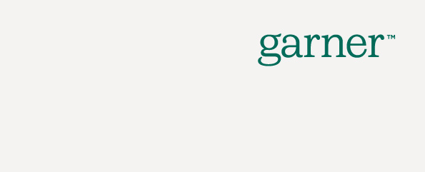 Garner Direct Deposit Set-Up
Once you have your Garner account set up, you can go to the top right of the home screen and select the settings gear in the top right corner.
Then pick the last settings option “Reimbursement method”.
You will see that your current Active reimbursement method is Check.  The alternate option under check is Direct deposit, click Set-Up.
The set-up link will take you to a service called Plaid.  Garner uses Plaid to connect their app to your bank account. Click Continue. 
You will see a list of banking institutions that you can click on.  If your banking institution isn’t listed, go to the Search  function under “Select your Institution” and enter your bank or credit union name, once located, click on the name.
You are then taken to your banking institution to log in to your bank account. 
Once in your bank account, you will be asked if you want to allow Plaid access to your account, in order to receive reimbursements via direct deposit, you will need to allow Plaid access. You will need to click Share my data. 
Then you will be asked to choose the account you want your reimbursement deposited to.
Once you choose the account you want your reimbursement sent to you are finished setting up direct deposit with Garner. 
You’ll then be taken back to the Garner app where you will see that Direct deposit is now your Active Reimbursement Method.